ФИНАНСОВАЯ ГРАМОТНОСТЬ ДЕТЕЙ СТАРШЕГО ДОШКОЛЬНОГО ВОЗРАСТА 
МБДОУ «Солгонский детский сад»
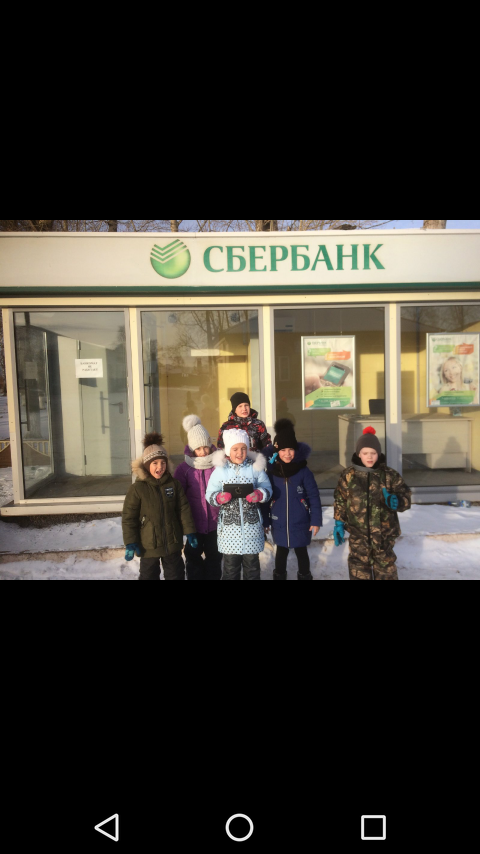 Цель программы:
Формирование основ экономических компетенций и финансовой грамотности  у детей старшего дошкольного возраста.
Задачи  программы:
Формировать экономические представления и компетенции;
Развивать экономическое мышление дошкольников;
Воспитывать социально-личностные качества и ценностные ориентиры, необходимые для рационального поведения в сфере экономики;
Обучать правильному отношению к деньгам, способам их зарабатывания и разумному их использованию.
Методы и приемы:
Мы реализуем через различные виды и формы организации детской деятельности: 
сюжетно-ролевые игры «Семья», «Магазин»;
 дидактические игры с экономическим содержанием; 
разучивание пословиц, ситуационные задачи, загадки, кроссворды.
«Сколько бы ни был длинен путь, 
всегда он начинается с первого шага» 


       Когда же этот первый шаг по формированию основ экономической культуры и знакомству с азами финансовой грамотности должен быть сделан?
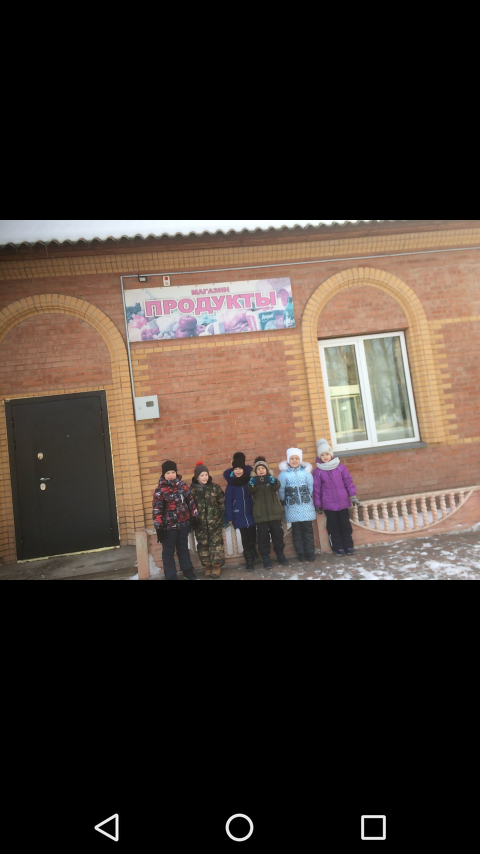 Дети рано включаются в экономическую жизнь семьи, сталкиваются с деньгами, ходят с родителями в магазин, участвуют в купле – продаже и других финансово-экономических отношениях, овладевая, таким образом, экономической информацией на житейском уровне.
Наш детский сад работает над реализацией программы по развитию экономического воспитания старших дошкольников «Финансовая грамотность»
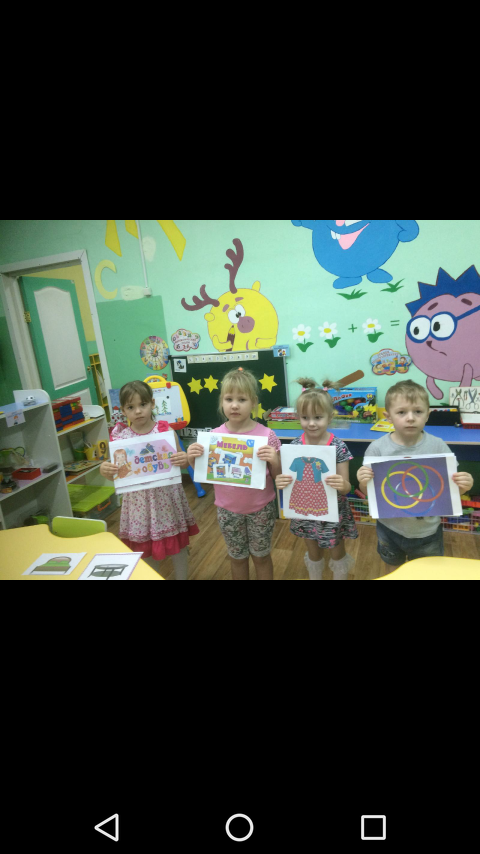 Финансовая грамотность – это психологическое качество человека, показывающее степень его осведомленности в финансовых вопросах, умение зарабатывать и управлять деньгами.
В чем актуальность программы?
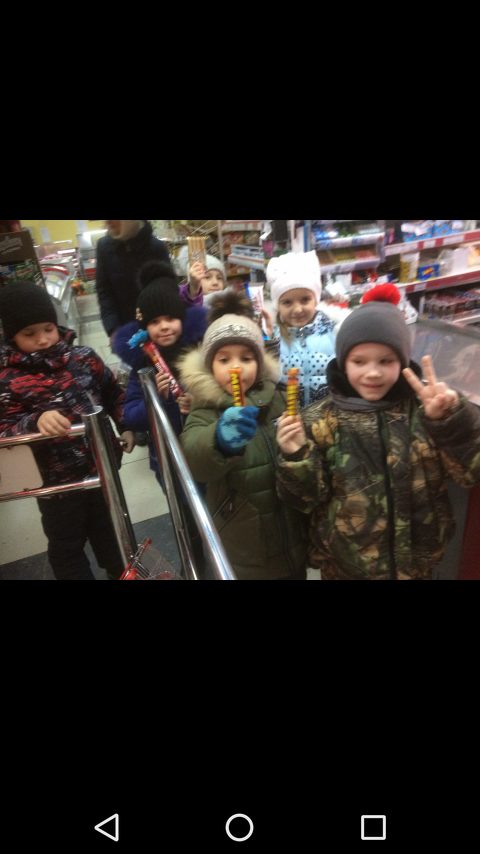 Пространственно-образовательная среда.
Экономическая среда:

  1. Информационная: (произведения художественной литературы экономического содержания, поговорки, пословицы, модели товаров).
  2. Занимательно – экономическая зона (кроссворды, головоломки, занимательные задачи и т.д.)
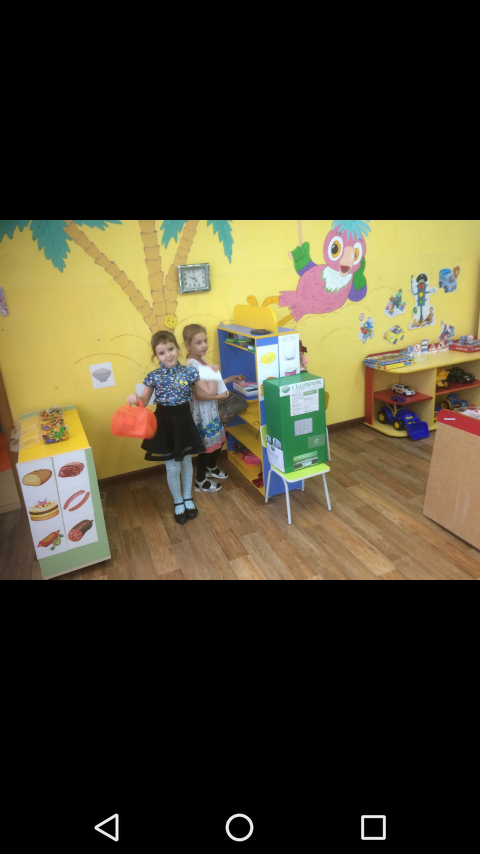 3. Деятельностно – экономическая зона:

     - дидактические игры с экономическим содержанием, наборы инструментов, модели денежных знаков, валюты, ценники, банкомат, банковские карты, «Магазин».
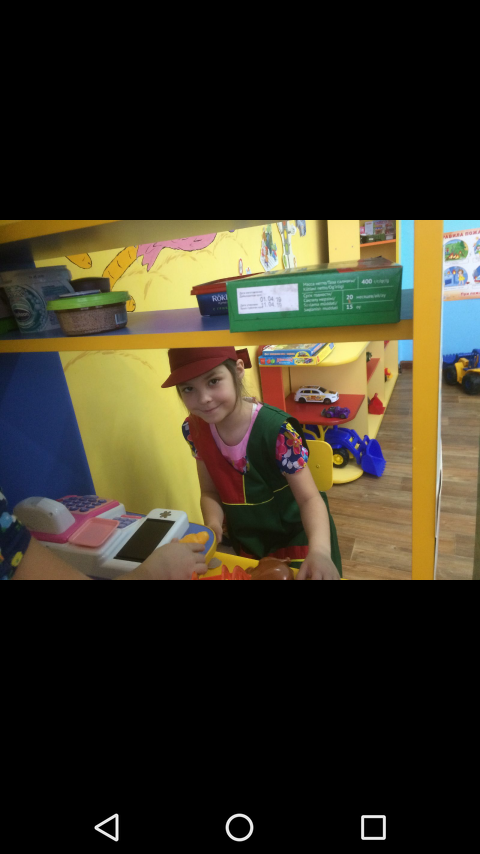 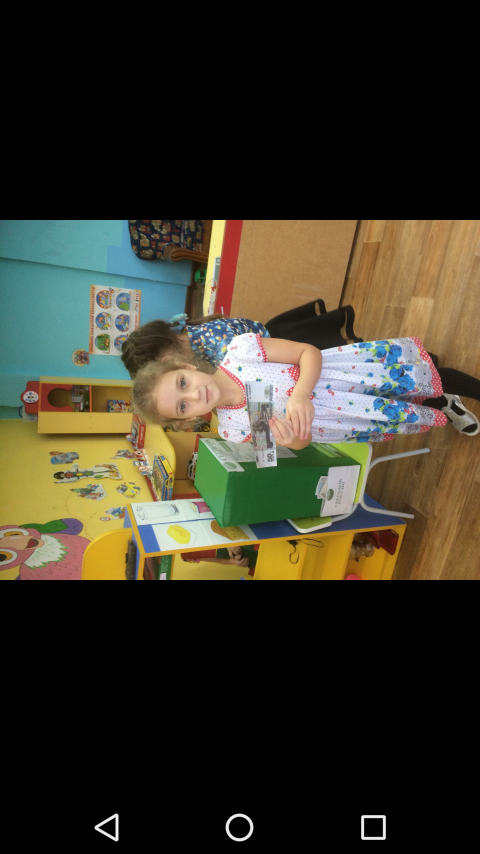 Результат:
Узнают и называют денежные знаки;
Производят математические операции при покупке товара;
Знакомы с правила поведения в магазине;
Формируется  чувство бережливости и уважения к труду человека;
Развиваются коммуникативные навыки общения;
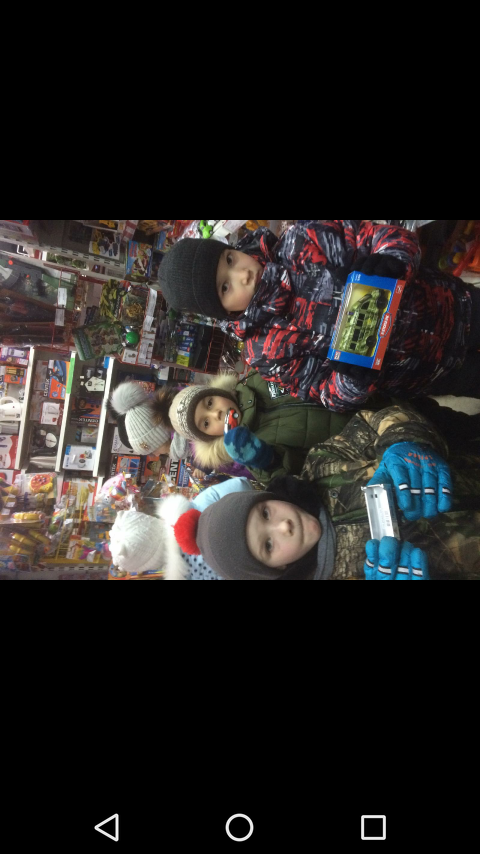 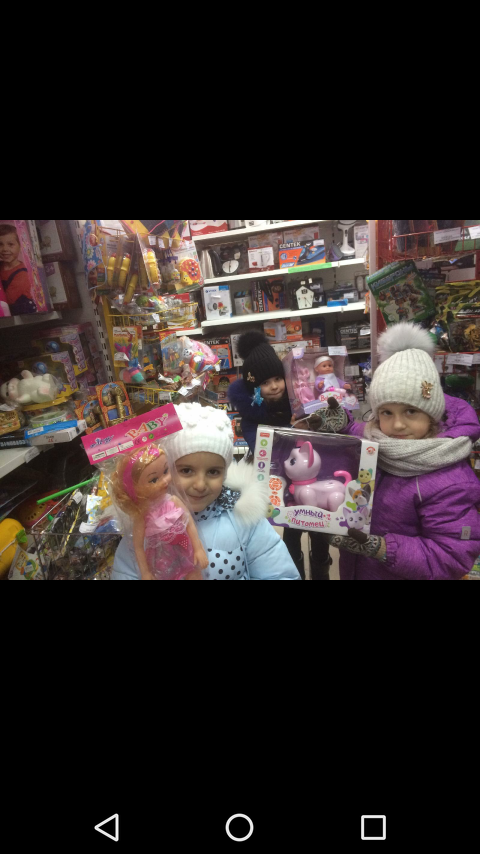 Литература:

1. Галкина Л.Н. «Экономическое образование детей дошкольного возраста»
2.Киселёва Ю.А. «Финансовая грамотность дошкольника»
3. Шорыгина Т.А. «Беседы об экономике»
4. Интернет ресурсы: 
ds50.ru zanyatiya_v_detskom_sadu…konspekt…detskom